A level 7 powerpoint on
Malnutrition!!!!!!!!!!
By: Jerry Kat Nat
What is malnutrition?
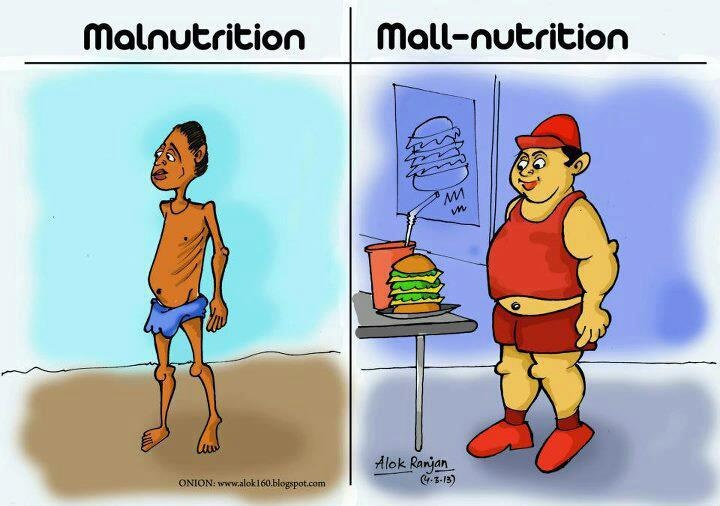 Deficiency, imbalance orexcess of nutrients in diet.
Outcome of poor diet
Failure to provide essential nutrients
Often associated with poverty
Example of cause: anorexia (don’t wanna eat) (heart muscle deteriorate)
What are the different types?
DEFICIENCY
Starvation
EXCESS
Obesity
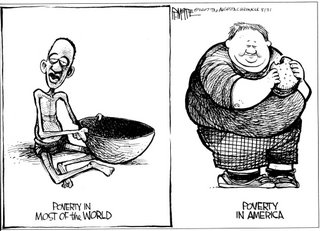 What is starvation?
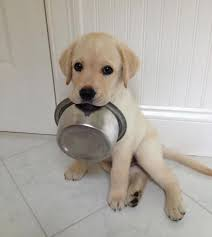 Consequence of a diet lacking in adequate protein and carbohydrates
Lack of intake of essential and non-essential nutrients
What are some of the consequences of malnutrition and starvation?
OBESITY
Hypertension (high blood pressure)Coronary heart disease -- Atherosclerosis
Type 2 Diabetes
STARVATION
Breakdown of body tissues
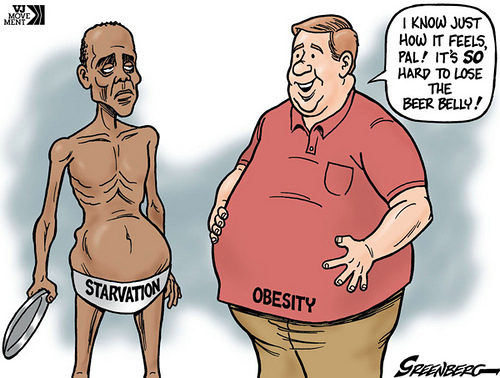